М О Л Д А В И Ј А,
-понављање
Б Ј Е Л О Р У С И Ј А И
Б А Л Т И Ч КЕ  З Е М Љ Е  
И С Т О Ч Н Е  Е В Р О П Е
МОЛДАВИЈА
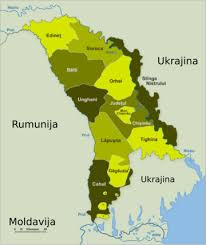 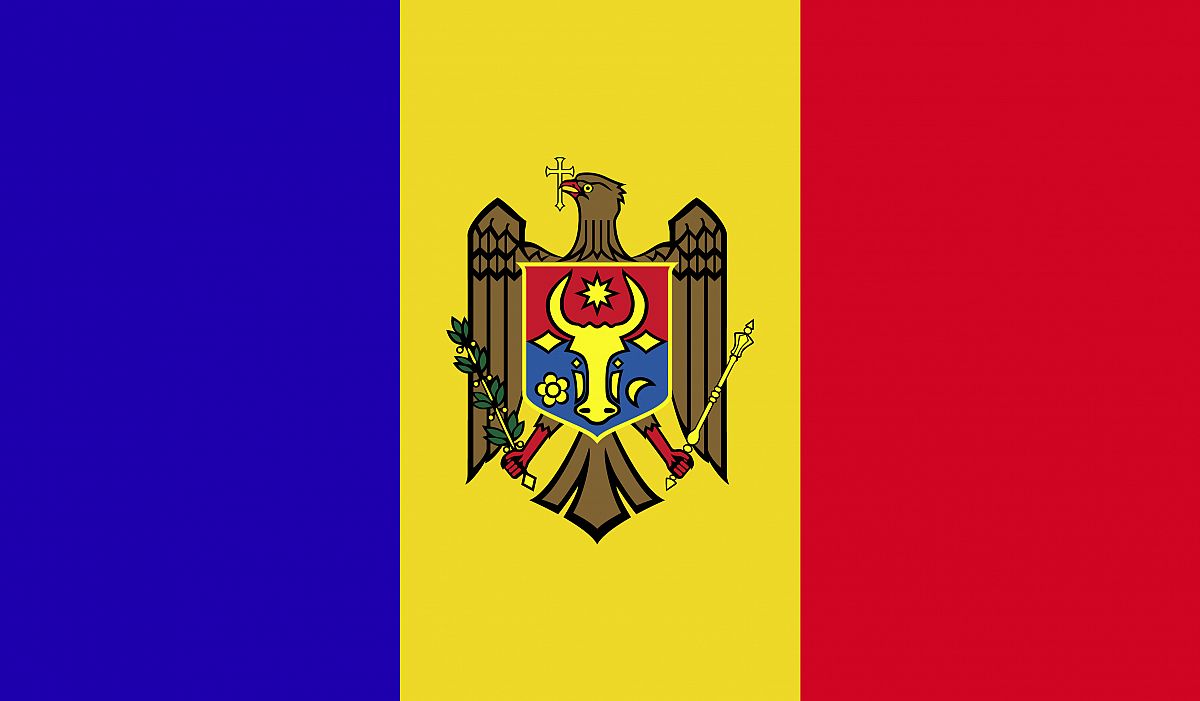 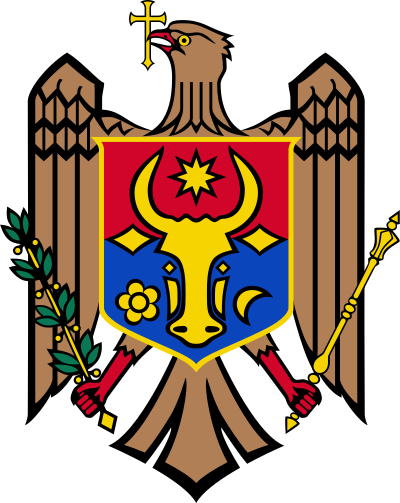 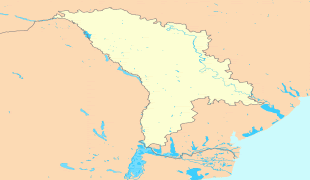 Украјина
МОЛДАВИЈА
Површина: 33 843 km²
Број становника: 4 100 000
Главни град: Кишињев
Службени језик: молдавски
Новчана јединица: лев
Румунија
ПРИРОДНО-ГЕОГРАФСКЕ ОДЛИКЕ
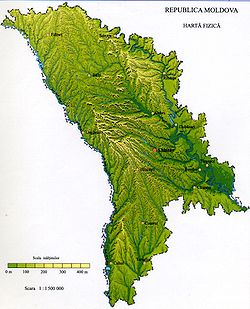 РЕЉЕФ ЈЕ БРЕЖУЉКАСТ
НАЈВИШИ ВРХ ЈЕ БЕЛАНЕСТРИ (429м)









КЛИМА- УМЈЕРЕНОКОНТИНЕНТАЛНА

ВЕГЕТАЦИЈА-СТЕПЕ И ЛИСТОПАДНЕ ШУМЕ
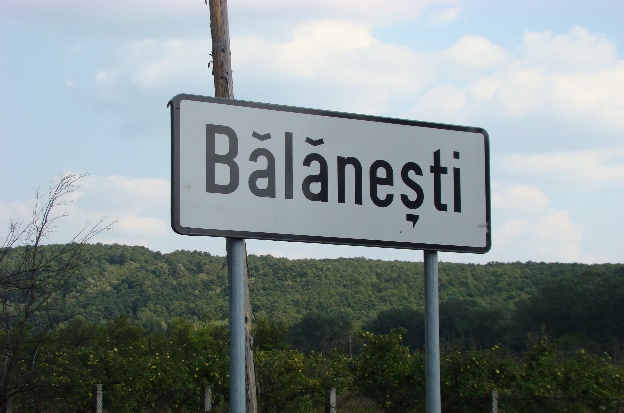 ДЊЕСТАР
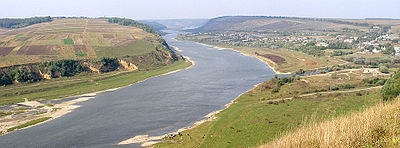 ПРУТ
ДУНАВ
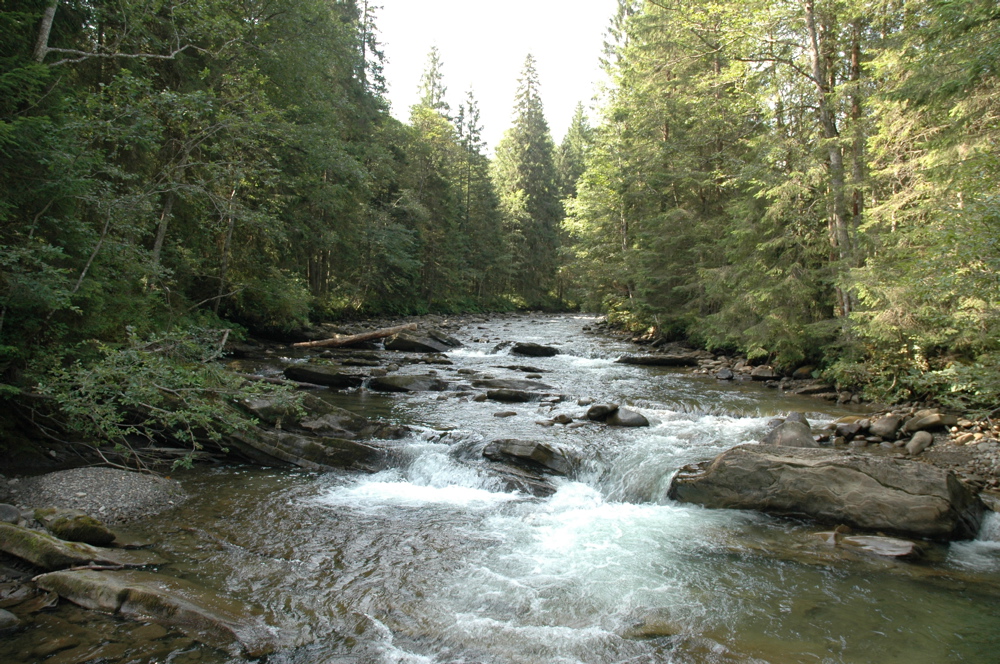 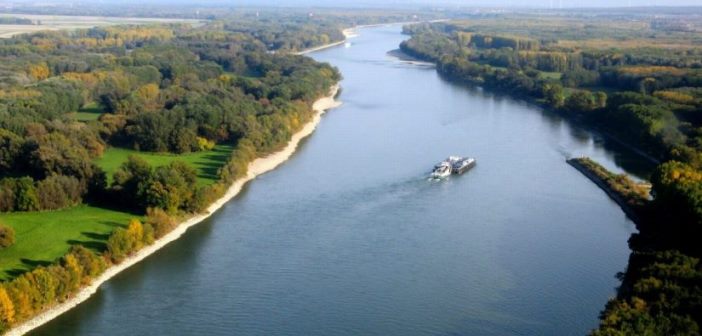 ДРУШТВЕНО-ГЕОГРАФСКЕ ОДЛИКЕ МОЛДАВИЈЕ
НАРОДИ- МОЛДАВЦИ (65%), 
                    УКРАЈИНЦИ (14%),  РУСИ (13%)
ПРИРОДНИ ПРИРАШТАЈ:  -0,5‰
СЕОСКО СТАНОВНИШТВО ЈЕ БРОЈНИЈЕ
МОЛДАВИЈА ЈЕ ЗЕМЉА ЕМИГРАЦИЈЕ
ВЕЛИКА ГУСТИНА НАСЕЉЕНОСТИ
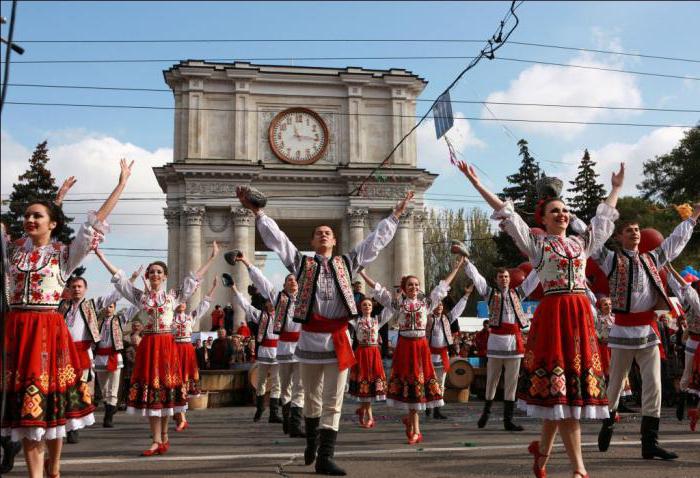 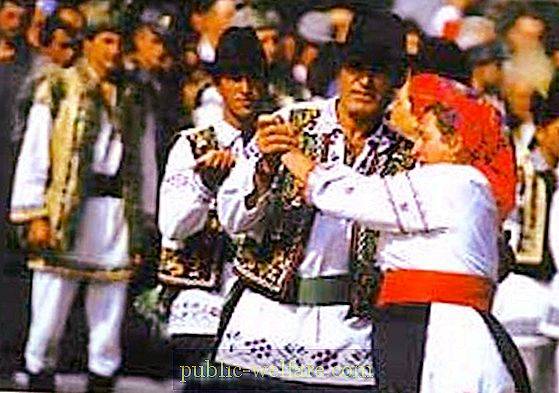 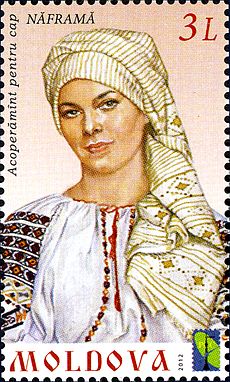 КИШИЊЕВ
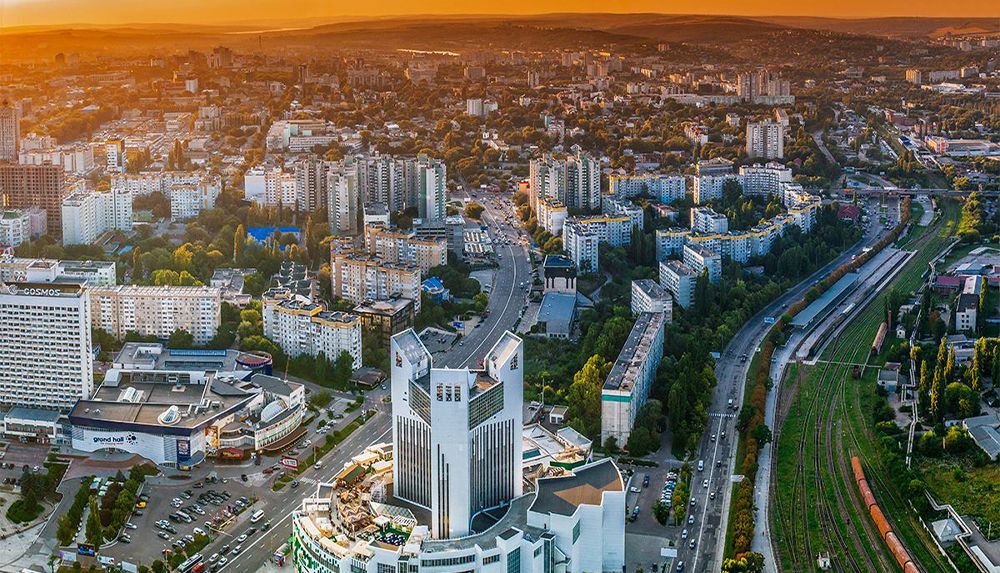 ПОЉОПРИВРЕДА ЈЕ НАЈРАЗВИЈЕНИЈА ГРАНА ПРИВРЕДЕ.НАЈВИШЕ СЕ ГАЈИ ВИНОВА ЛОЗА,
 ВОЋЕ И ПОВРЋЕ. МОЛДАВИЈА СПАДА У РЕД НАЈСЛАБИЈЕ РАЗВИЈЕНИХ ЗЕМАЉА  ЕВРОПЕ.
БЈЕЛОРУСИЈА
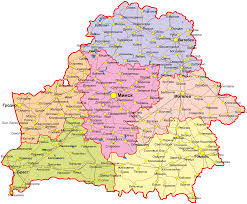 Летонија
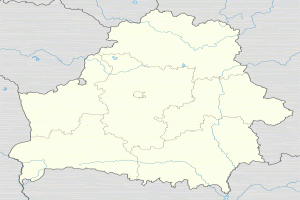 Литванија
Русија
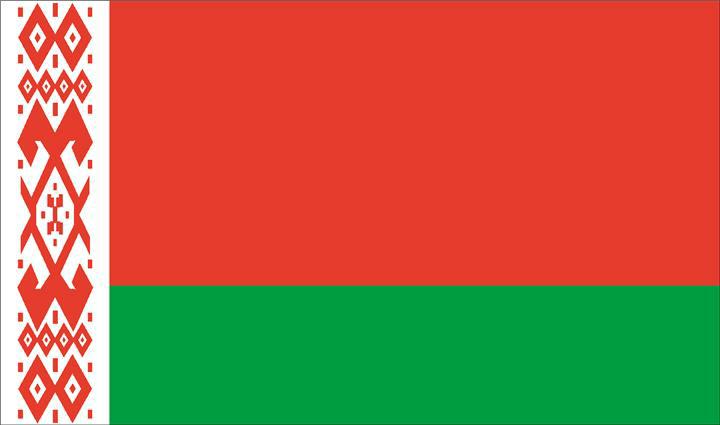 П
О
Љ
С
К
а
Бјелорусија
Украјина
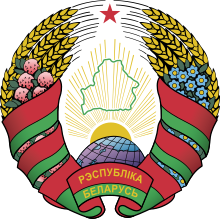 Површина: 207 600 km²
Број становника: 9 500 000
Главни град: Минск
Службени језик: бјелоруски, молдавски
Новчана јединица: бјелоруска рубља
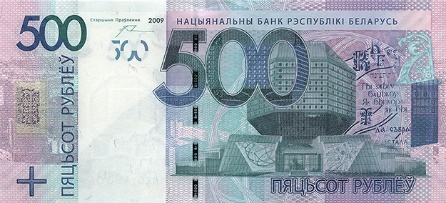 ПРИРОДНО-ГЕОГРАФСКЕ ОДЛИКЕ БЈЕЛОРУСИЈЕ
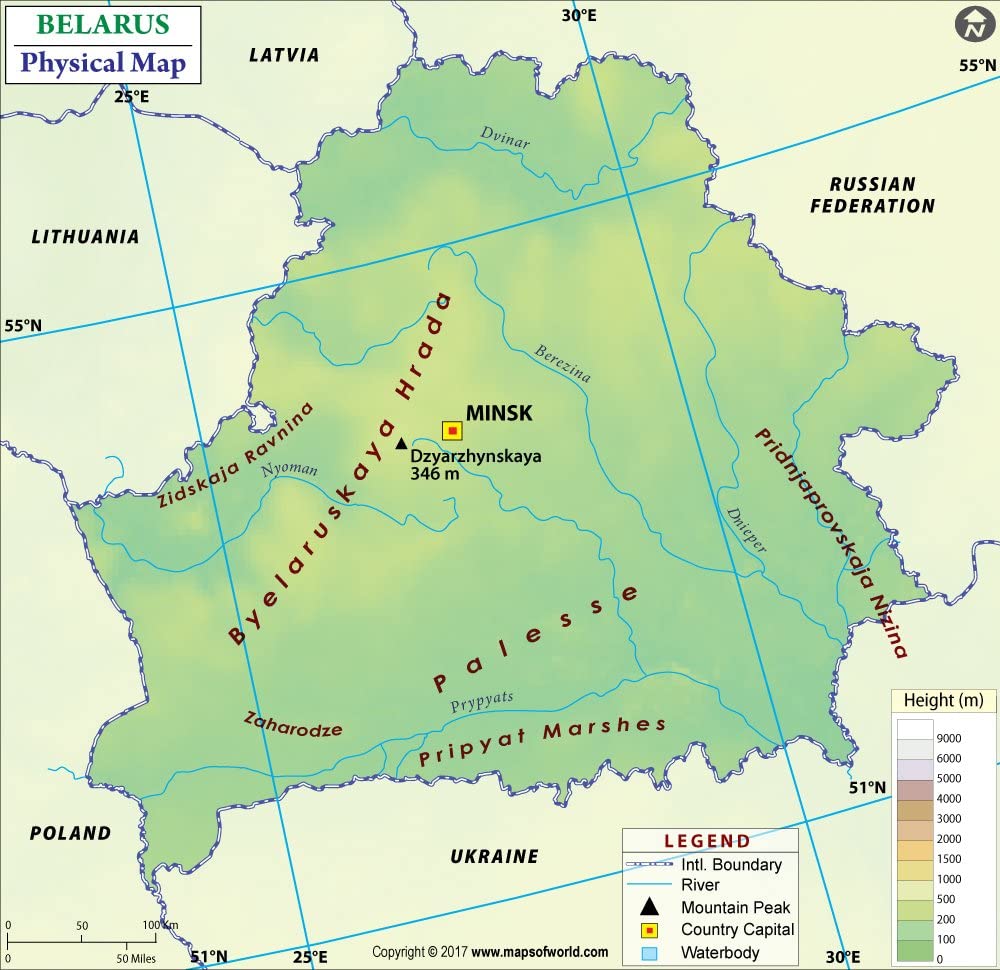 КЛИМА:КОНТИНЕНТАЛНА
РИЈЕКЕ: ДЊЕПАР,ПРИПЈАТ,ЗАПАДНА ДВИНА,
             ЊЕМЕН, БУГ
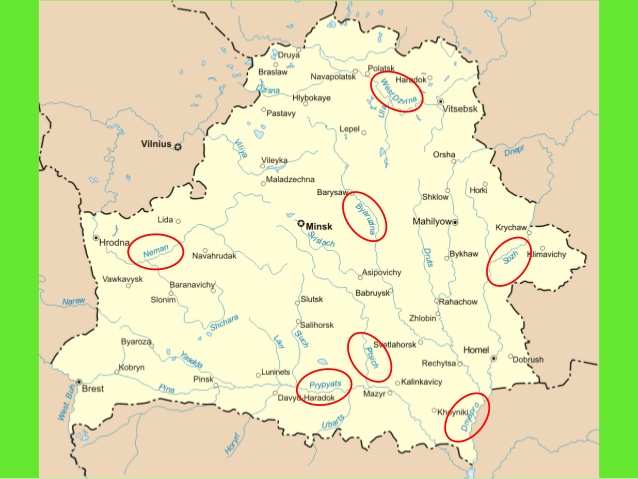 РЕЉЕФ: НИЗИЈСКИ
НИЗИЈА ПОЛЕСЈЕ
БЈЕЛОРУСКА ВИСОРАВАН
НАЈВИШИ ВРХ: ЏЕРЖИНСКА ГОРА (345м)
ДРУШТВЕНО-ГЕОГРАФСКЕ ОДЛИКЕ БЈЕЛОРУСИЈЕ
НАРОДИ- БЈЕЛОРУСИ (84%), РУСИ (13%)
ПРИРОДНИ ПРИРАШТАЈ: -4,2‰
СЛУЖБЕНО ПИСМО- ЋИРИЛИЦА
ВЕЋИНА СТАНОВНИКА ЖИВИ У ГРАДОВИМА
ПРИВРЕДА-НАЈРАЗВИЈЕНИЈА ЈЕ
                     ПОЉОПРИВРЕДА
ВЕЛИКИ ПРОБЛЕМ-ЗАМОЧВАРЕНОСТ И
                     ЗАГАЂЕНОСТ ЗЕМЉИШТА
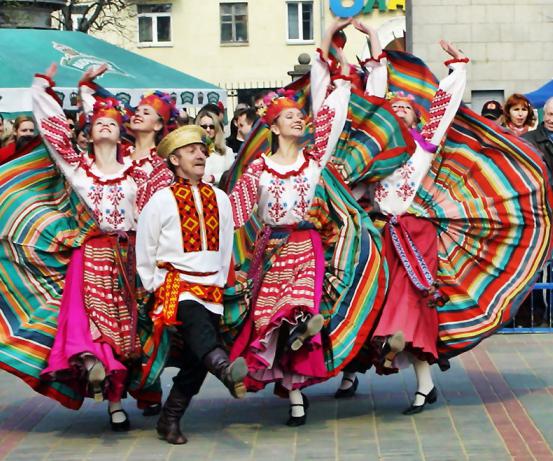 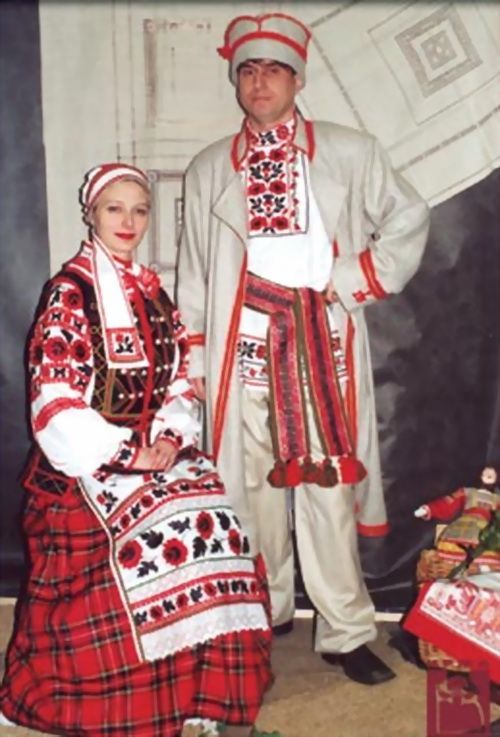 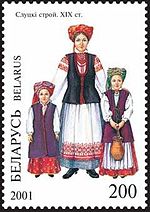 Бјелоруска ношња
Бјелоруски плес
ГОМЕЉ
МИНСК
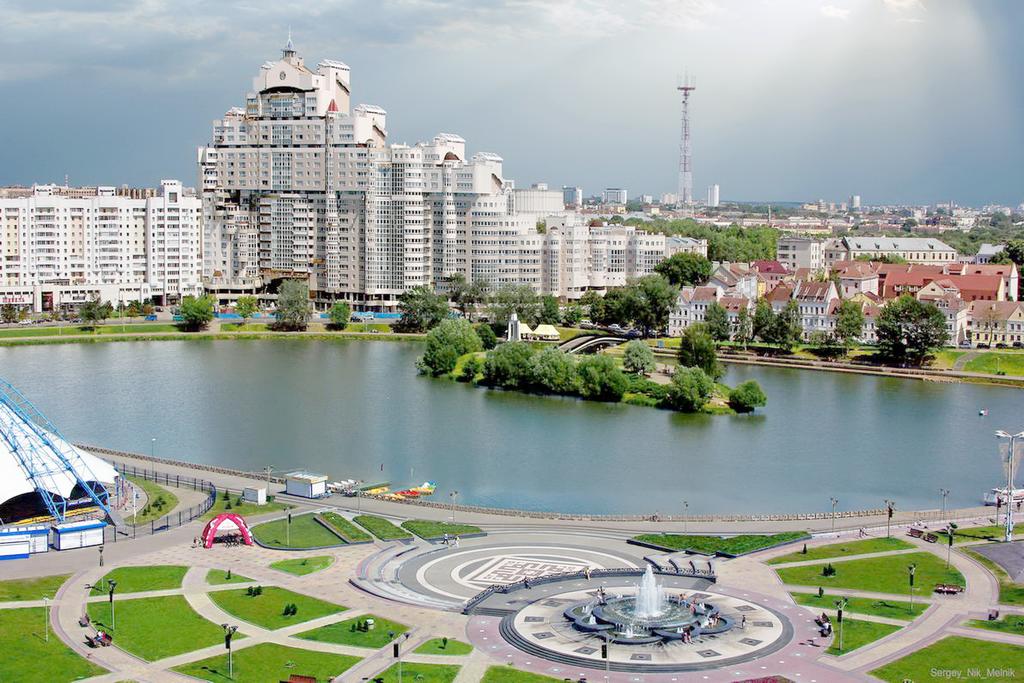 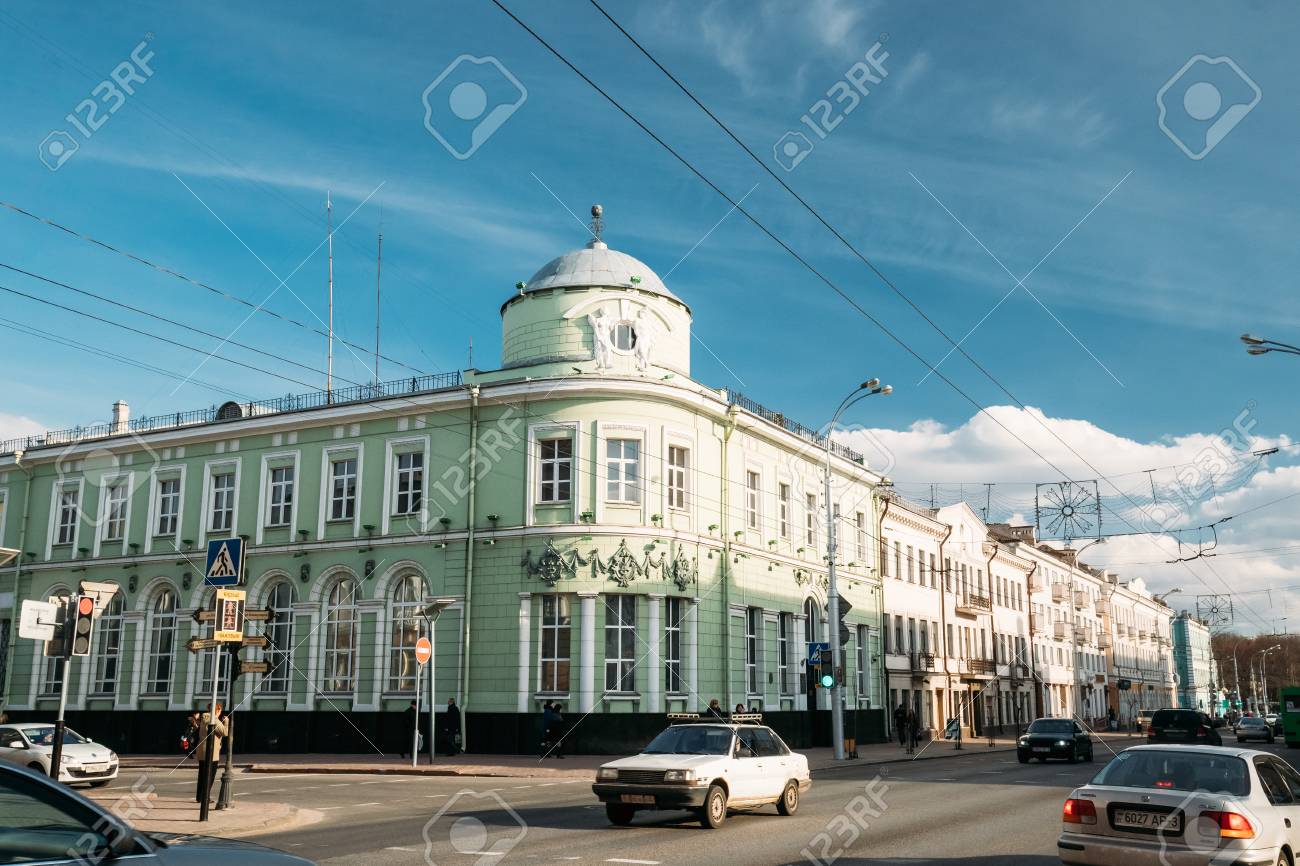 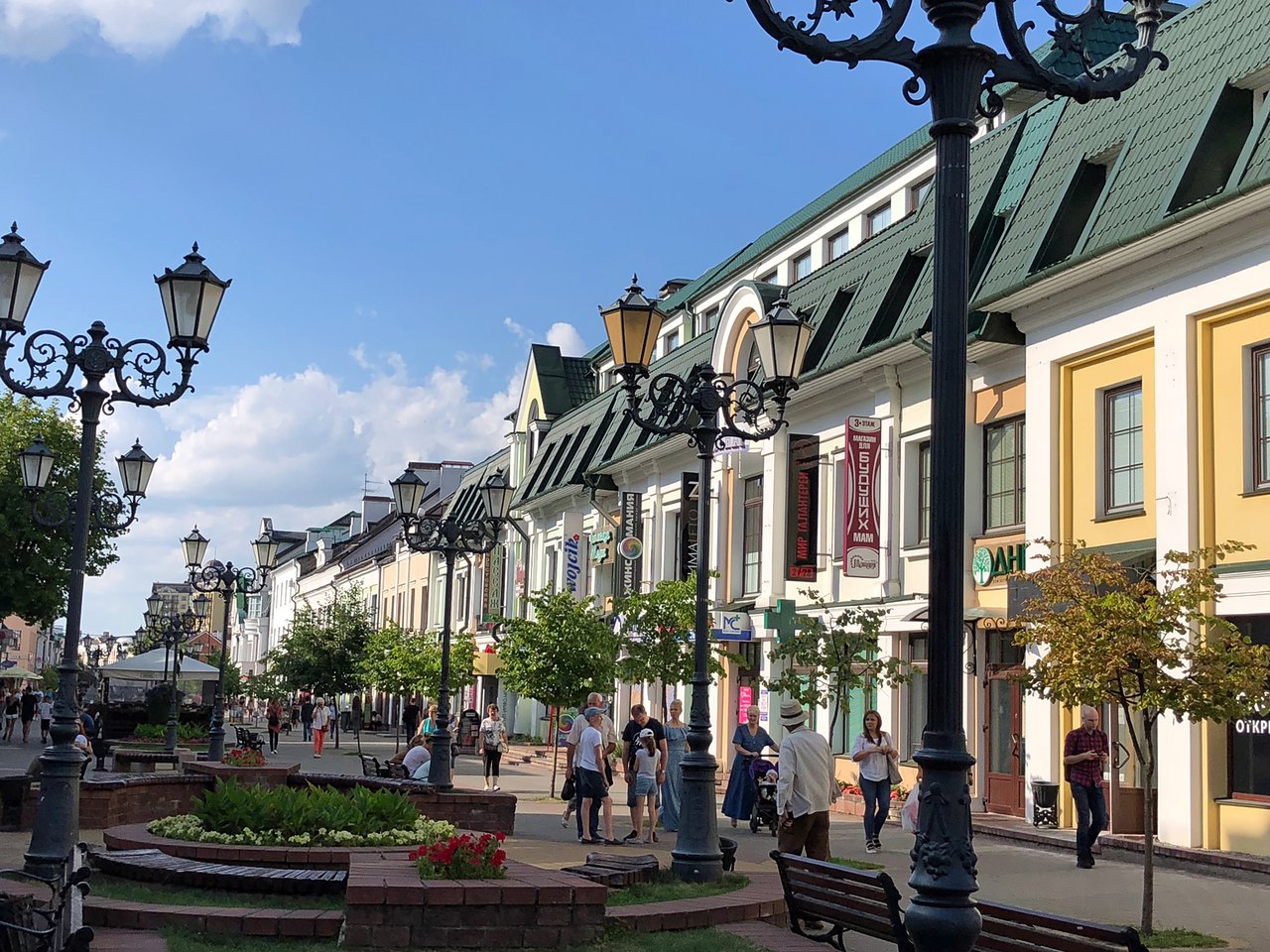 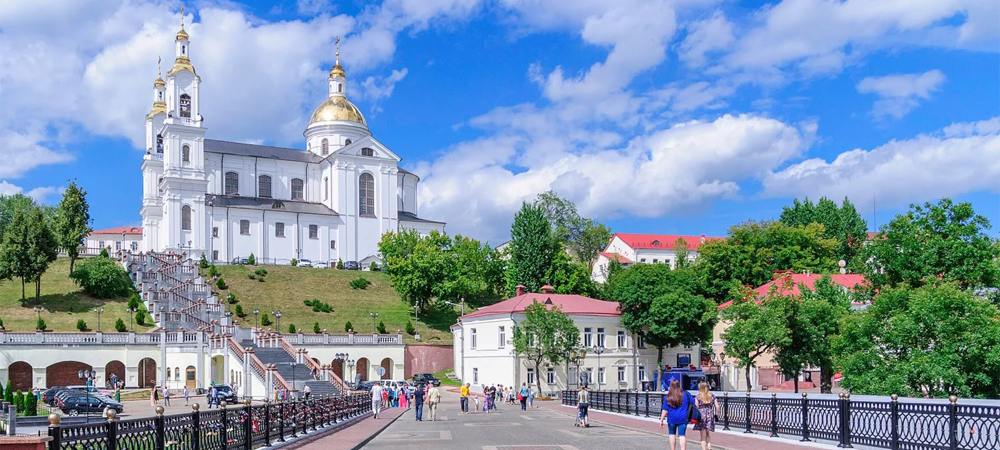 БРЕСТ
ВИТЕБСК
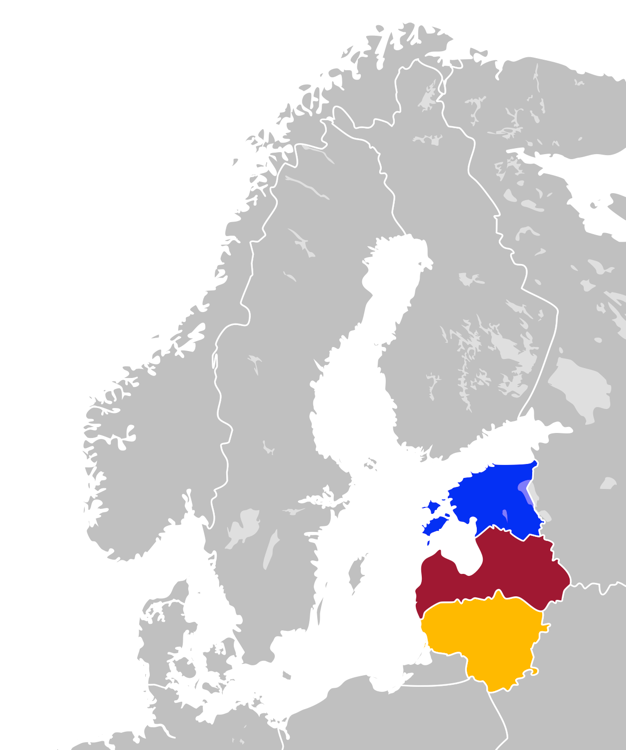 ЕСТОНИЈА
БАЛТИЧКЕ ЗЕМЉЕ
ЛЕТОНИЈА
ЛИТВАНИЈА
ПРИРОДНО-ГЕОГРАФСКЕ ОДЛИКЕ БАЛТИЧКИХ ЗЕМАЉА
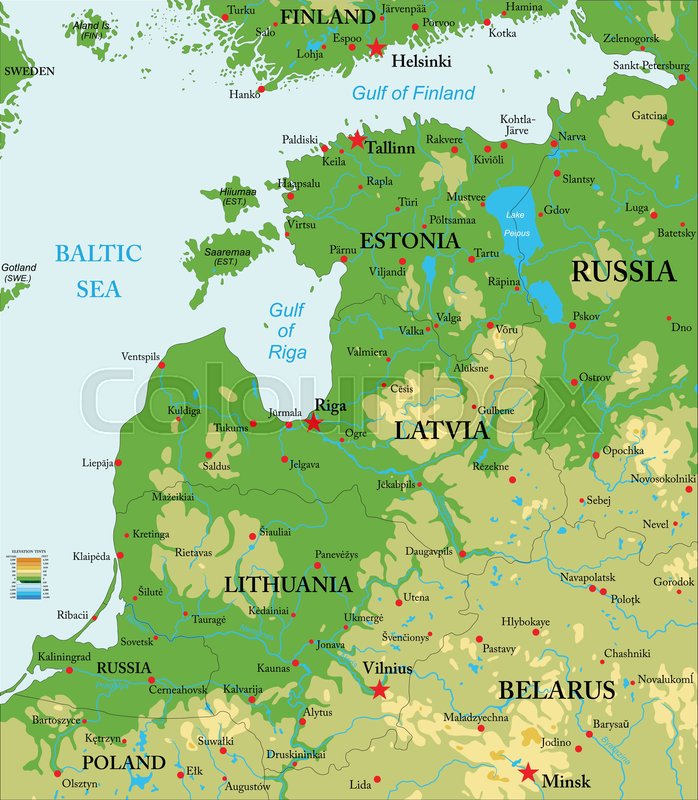 РЕЉЕФ- НИЗИЈСКИ
НАЈВИШИ ВРХ ЈЕ МУНАМЈАГИ
РИЈЕКЕ- ЗАПАДНА ДВИНА, ЊЕМЕН
ЈЕЗЕРО- ЧУДСКО
ВЕГЕТАЦИЈА- СТЕПЕ И ЛИСТОПАДНЕ ШУМЕ
ПРИРОДНА БОГАТСТВА- ШУМЕ, ТРЕСЕТ
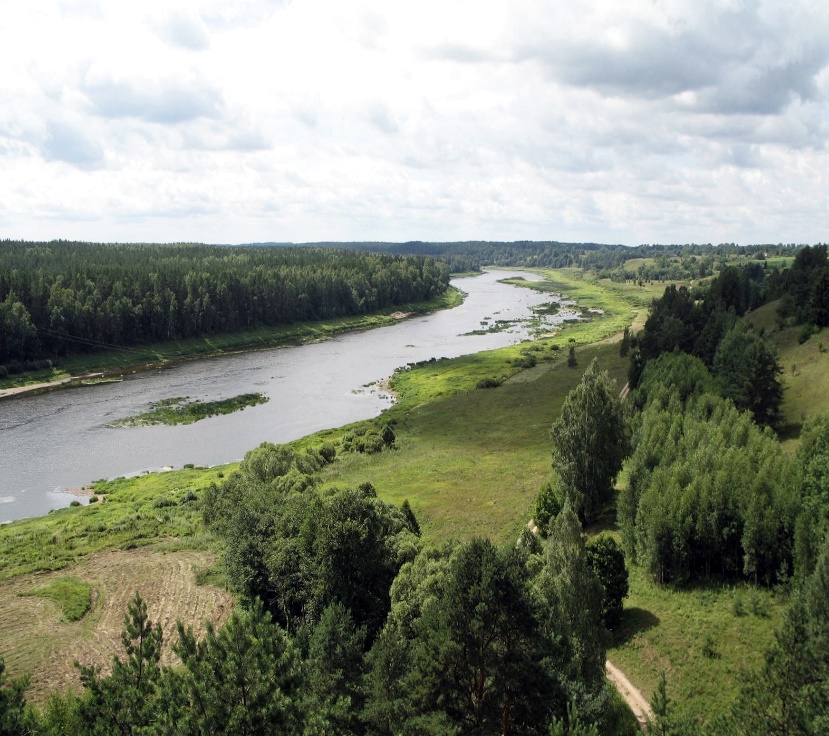 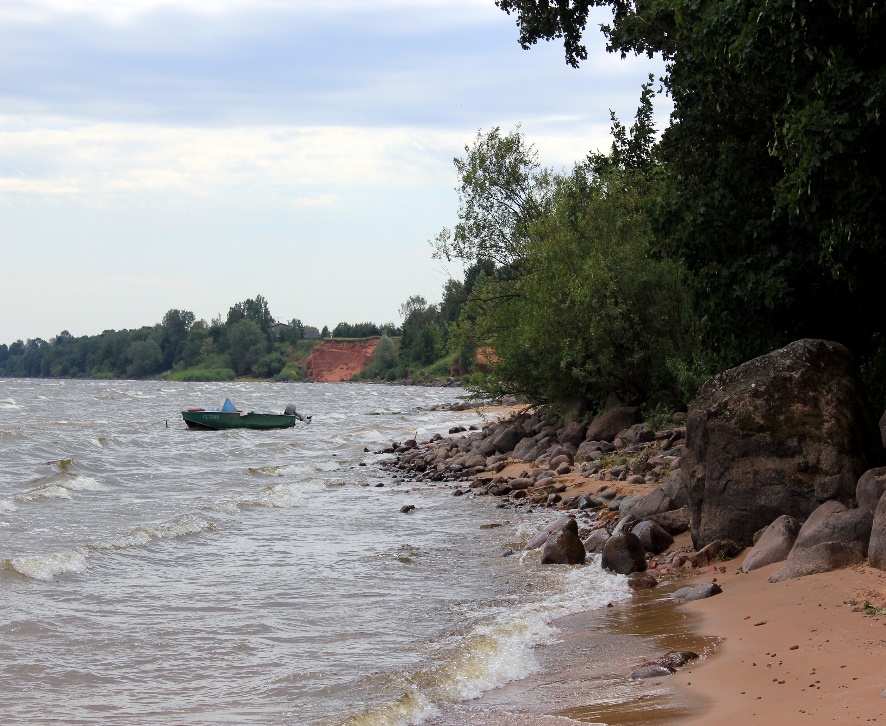 Чудско језеро
Западна Двина
ДРУШТВЕНО-ГЕОГРАФСКЕ ОДЛИКЕ БАЛТИЧКИХ ЗЕМАЉА
ЕСТОНИЈА
ЛЕТОНИЈА
ЛИТВАНИЈА
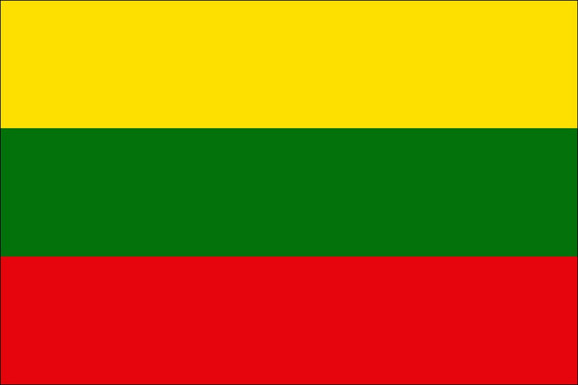 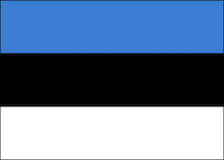 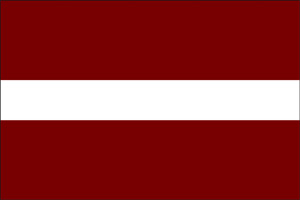 БИЛЕ СУ У САСТАВУ СССР-а
ЧЛАНИЦЕ СУ ЕУ
СТАНОВНИШТВО-ЕСТОНЦИ, ЛЕТОНЦИ, ЛИТВАНЦИ
ПРИРОДНИ ПРИРАШТАЈ- НЕГАТИВАН
ВЕЋИНА СТАНОВНИШТВА ЖИВИ У ГРАДОВИМА 
СИРОМАШНЕ СУ СИРОВИНАМА
ЗАСТУПЉЕНЕ СУ МАШИНСКА, ХЕМИЈСКА, ТЕКСТИЛНА, ДРВНА ИНДУСТРИЈА 
 ТУРИЗАМ ЈЕ У РАЗВОЈУ
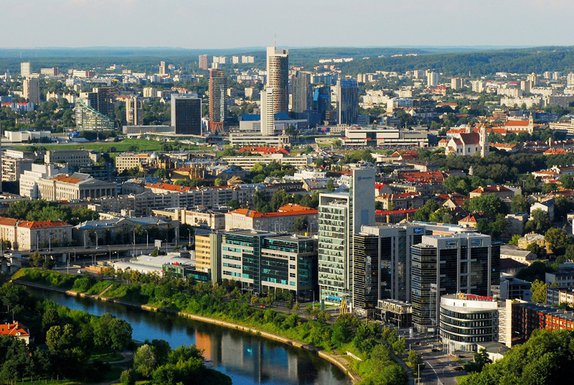 ГЛАВНИ ГРАДОВИ 
БАЛТИЧКИХ ЗЕМАЉА
ВИЉНУС-ЛИТВАНИЈА
ТАЛИН- ЕСТОНИЈА
РИГА- ЛЕТОНИЈА
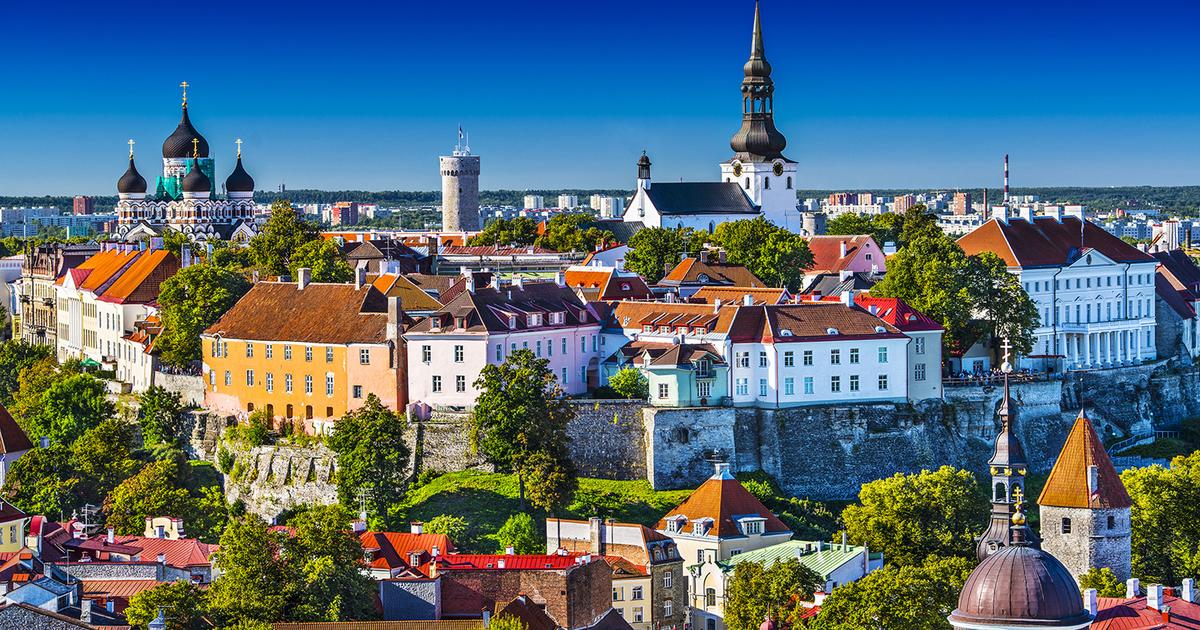 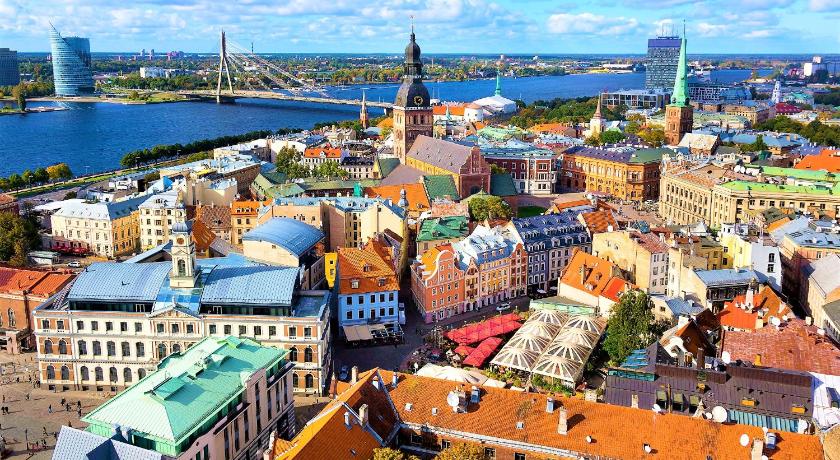 ЗАДАТАК ЗА САМОСТАЛАН РАД:


У ЕВРОПИ ПОСТОЈЕ 4 ОЧУВАНА ПРАШУМСКА ПОДРУЧЈА. ЈЕДНО ОД ЊИХ ЈЕ БЈЕЛОВЈЕШКА ШУМА, КОЈА СЕ НАЛАЗИ НА ГРАНИЦИ ПОЉСКЕ И БЈЕЛОРУСИЈЕ.
ИСТРАЖИ И У КРАТКИМ ТЕЗАМА ЗАПИШИ У СВОЈЕ СВЕСКЕ ЗА ГЕОГРАФИЈУ О ОВОЈ ПРАШУМИ И ПРОСЛИЈЕДИ СВОЈИМ НАСТАВНИЦИМА.